ORIENTATION A TéKPONON JIKUAGOU (J3)
RÉEXAMINER LA QUESTION DU GENRE
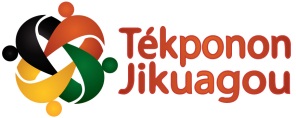 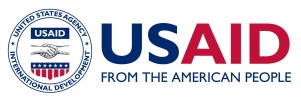 Résultats Primaires: Individuels
Augmentation de la proportion des femmes et des hommes qui désirent utiliser la PF
Augmentation de la proportion des femmes et des hommes favorable à la PF
Perception accrue de l’approbation de l’époux(se) pour l’utilisation de la PF
Augmentation de la proportion des femmes et des hommes en disant qu’ils pourraient définitivement obtenir une méthode contraceptif s’ils en ont besoins
Augmentation de la proportion des femmes et des hommes qui sont convaincues de pouvoir utiliser une méthode contraceptive régulièrement s’ils ne voulaient pas avoir des enfants
Augmentation de la proportion des femmes  et des hommes qui perçoivent correctement la risque de grossesse pendant la période postpartum et allaitement maternelle
Résultat Macro: 
Augmentation de la proportion des femmes et des hommes ayant des attitudes favorables à l’équité des rôles dans un couple par rapport  a la fertilité et la PF.
.
Tékponon Jikuagou
Cadre des Résultats
Résultat Intermédiaire 2Augmentation de la proportion des femmes et des hommes qui prévoient d’utiliser la PF
Résultat Intermédiaire 1Communication accrue entre les couples à propos des souhaits en termes de fertilité et d’utilisation de PF
Résultats Primaire: Réseau
Augmentation de la proportion des personnes dans les réseaux sociaux des femmes et des hommes qui sont considérés favorable à la PF
Perception accrue de l’approbation de la communauté pour l’espacement des naissances et l’utilisation de la PF
Perception accrue que les discussions à propos de la PF sont acceptés/appropriées  
Réduction de la perception du stigma associée avec l’utilisation de la PF
Résultat Intermédiaire 3Augmentation de la proportion des femmes et des hommes qui prennent des mesures pour obtenir la PF
Révisée 15 février 2013
[Speaker Notes: NOUS TRAVAILLONS SUR LE GENRE À CAUSE DES RÉSULTATS INTERMÉDIAIRES #1 ET LE RÉSULTAT MACRO.]
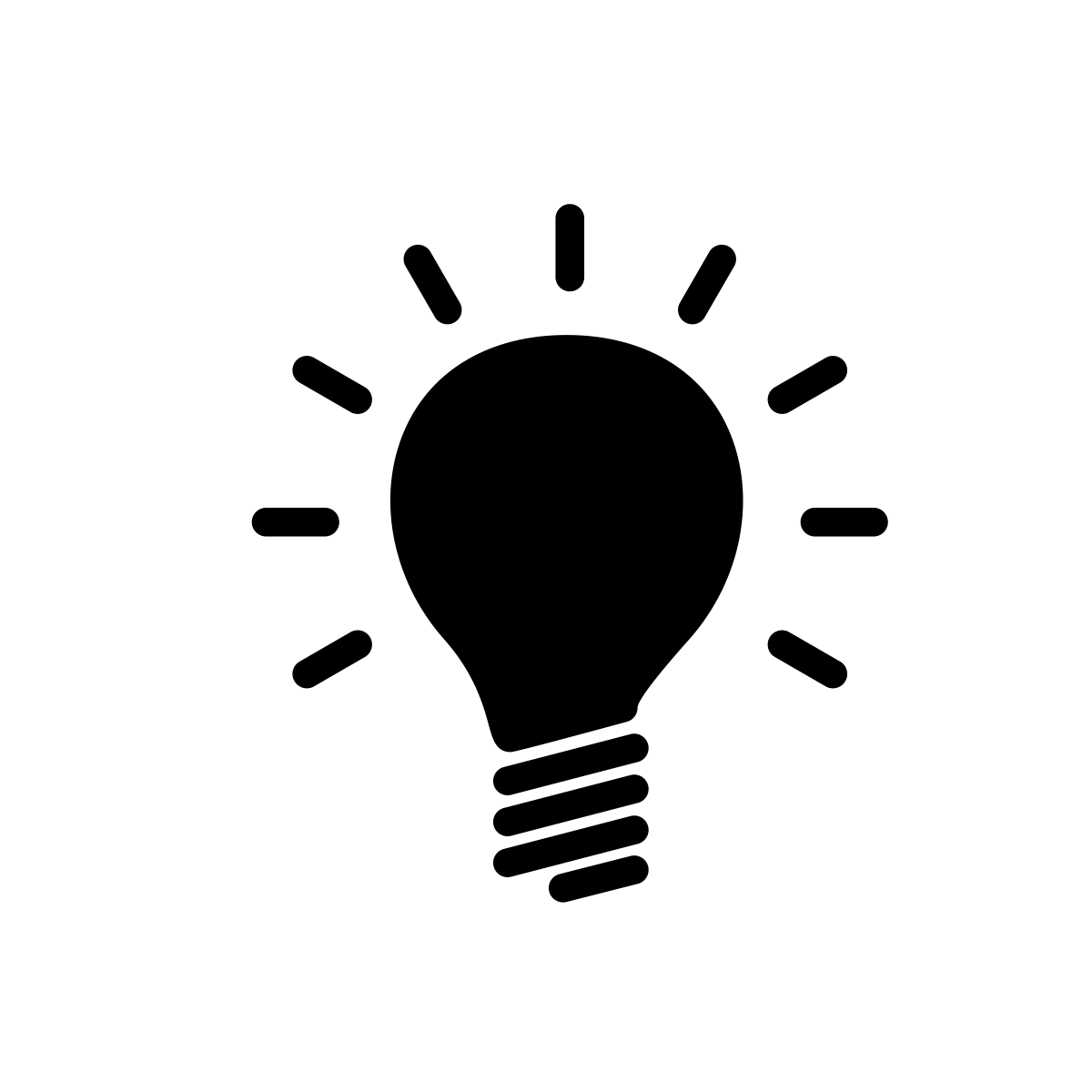 Brainstorming
QUELLES SONT LES NORMES DE GENRE DANS NOS COMMUNAUTÉS QUI INFLUENCENT CES VARIABLES?
Les barrières de genre 
qui influencent l’utilisation de la planification familiale (selon la recherche TJ)
Croient que les femmes qui utilisent la PF ont plusieurs partenaires sexuels

Croient qu’une femme doit avoir l’approbation de son mari pour obtenir une méthode de PF

Croient que c’est la responsabilité de la femmes d’aborder le sujet de PF avec leurs maris

Croient que si un mari découvre que sa femme utilise la PF en cachette, il va la battre
8% femmes
17% hommes
47% femmes
72% hommes
89% femmes
78% hommes
25% femmes
27% hommes
[Speaker Notes: Recherche, Ligne de Base TJ]
AUTRES BARRIÈRES DE GENRE - CROYANCES
Les hommes qui laissent leurs femmes utiliser la PF sont faibles / contrôlés par leur femmes.
Les hommes ne sont pas concernés pour chercher d’information sur la PF.
Les prestataires de santé doivent avoir la permission du mari avant de donner une méthode de PF à la femme.
Un homme a besoin d’avoir plusieurs enfants pour être bien respecté dans la communauté.
[Speaker Notes: Autres:
Les hommes décident le nombre d’enfants a avoir, et quand.]
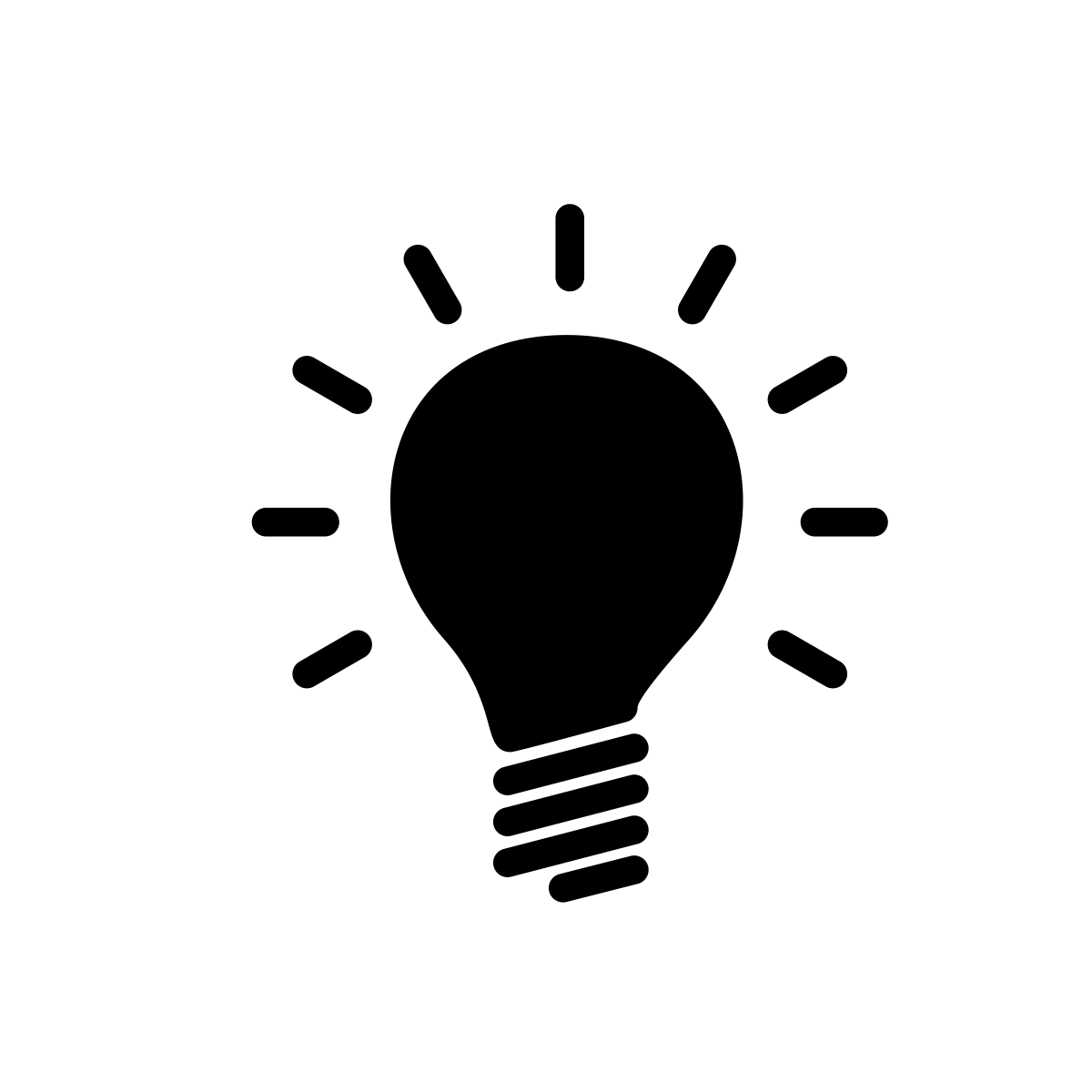 Brainstorming
QU’ EST-CE-QUI MOTIVE LES FEMMES À PRATIQUER LA PLANIFICATION FAMILIALE?
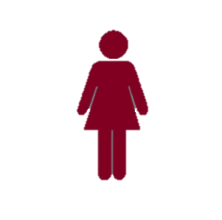 FACTEURS FAVORISANTS DE GENRE ET PLANIFICATION FAMILIALE - FEMMES
Les femmes qui pratiquent la PF peuvent avoir plus de temps pour mener les activités génératrices de revenue.
Les femmes discutent facilement de la PF avec les autres femmes dans leurs réseaux.
Une femme qui pratique la PF a une meilleure santé et elle peut mieux s’occuper de ses enfants.
[Speaker Notes: Autres:
Les belles mères sont obligées de travailler en plus quand leurs belles filles sont malades ou enceintes.]
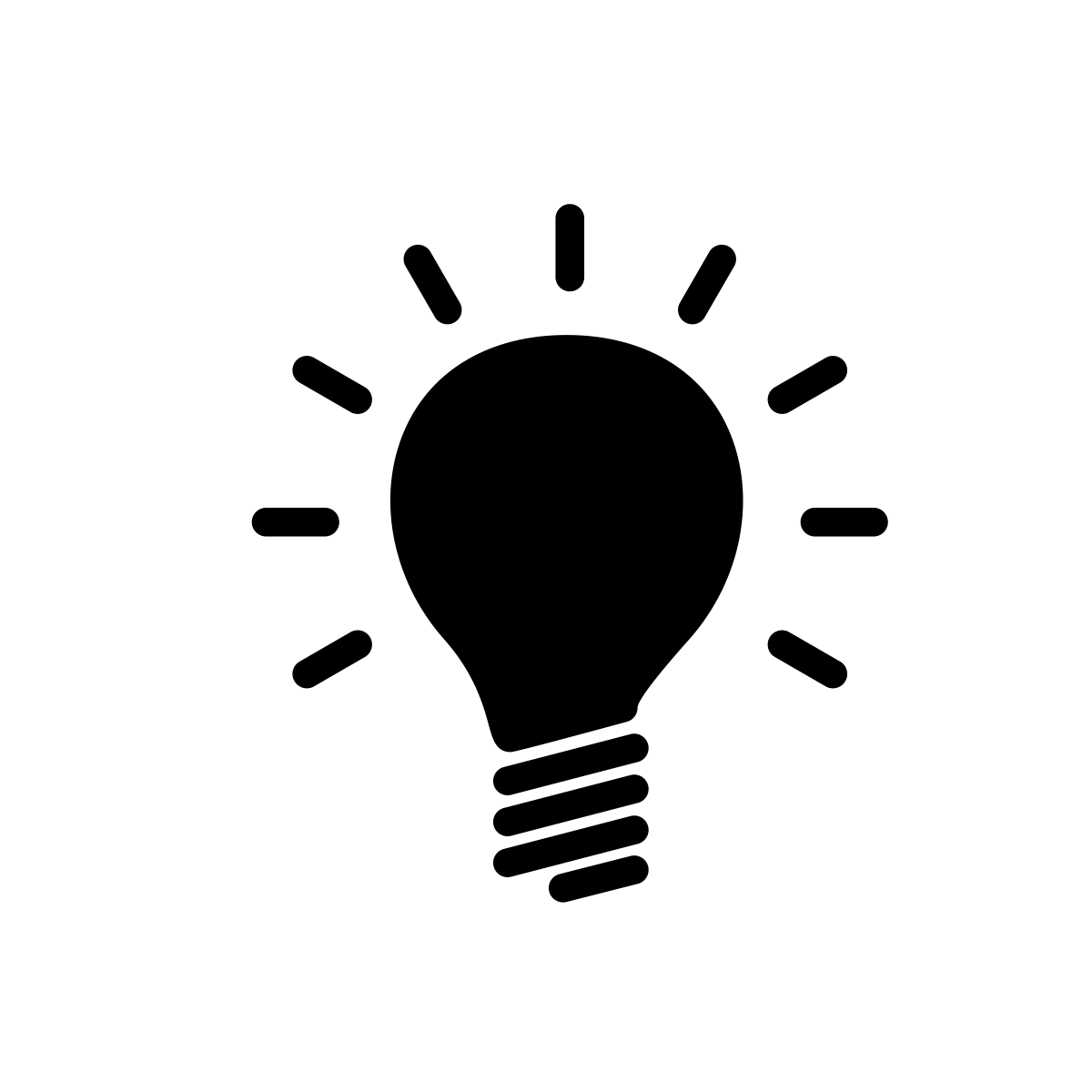 Brainstorming
QU’ EST-CE-QUI MOTIVE LES HOMMES À PRATIQUER LA PLANIFICATION FAMILIALE?
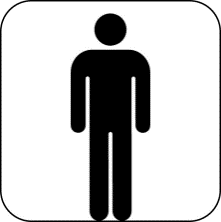 FACTEURS FAVORISANTS DE GENRE ET PLANIFICATION FAMILIALE - HOMMES
Le bien-être économique de la famille.
Meilleur disponibilité de la femme pour la famille.
Plus de disponibilité de la femme pour les rapports sexuelles.
IMPLICATIONS POUR TJ?
Avec la programmation du genre synchronisée, nous essayons de créer des normes moins rigides et plus diverses, que chacun puisse se réaliser soit-même selon la personne que l’on souhaite être.
L’ENSEMBLE, LES APPROCHES DE GENRES SYNCHRONISÉES
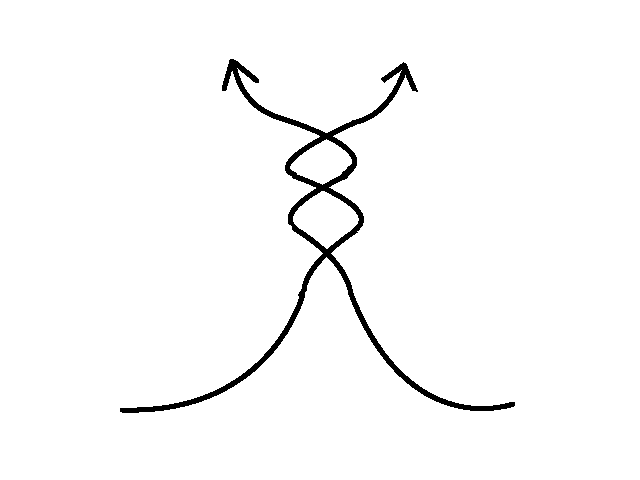 EGALITE DES GENRES
LES APPROCHES GENRES SYNCHRONISÉES
TRAVAILLER AVEC LES HOMMES ET LES GARÇONS
EMPOWERMENT DES FEMMES ET DES FILLES
ELÉMENTS DE L’EQUITÉ DE GENRE
[Speaker Notes: Dans la suivie et évaluation: égalité des genres comme mesure du succès d’un programme]
DISCUSSION EN DEUX GROUPES
Groupe A – Engagement des Hommes
Enumérez quelques barrières qui entravent l’engagement des hommes dans le PF.
Enumérez quelques idées pour contrer les barrières et atteindre des approches, « genre synchronisé ».
Qui devons-nous cibler et comment les impliquer?
Comment encourager le changement pour que l’environnement soit plus propice?
Groupe B - l’Autonomisation des femmes dans la SR
Enumérez quelques barrières qui entravent l’autonomisation des femmes dans le PF?
Enumérez quelques idées pour contrer les barrières et atteindre des approches, « genre synchronisé » 
Qui devons-nous cibler et comment les impliquer?
Comment encourager le changement pour que l’environnement soit plus propice?
INTRODUCTION AU TRAVAIL DE LA CARTOGRAPHIE SOCIO-COMMUNAUTAIRE
CARTOGRAPHIE COMMUNAUTAIRE SOCIALE – COLLECTE DES DONNÉES
Identification participative des organisations sociales clés et les ressources communautaires et identification et classement des groupes et individus influents
Activités d’identification et d’analyse destine a assurer de multiples perspectives sociales: 
femmes
hommes
jeunes, les marginalisés sociaux
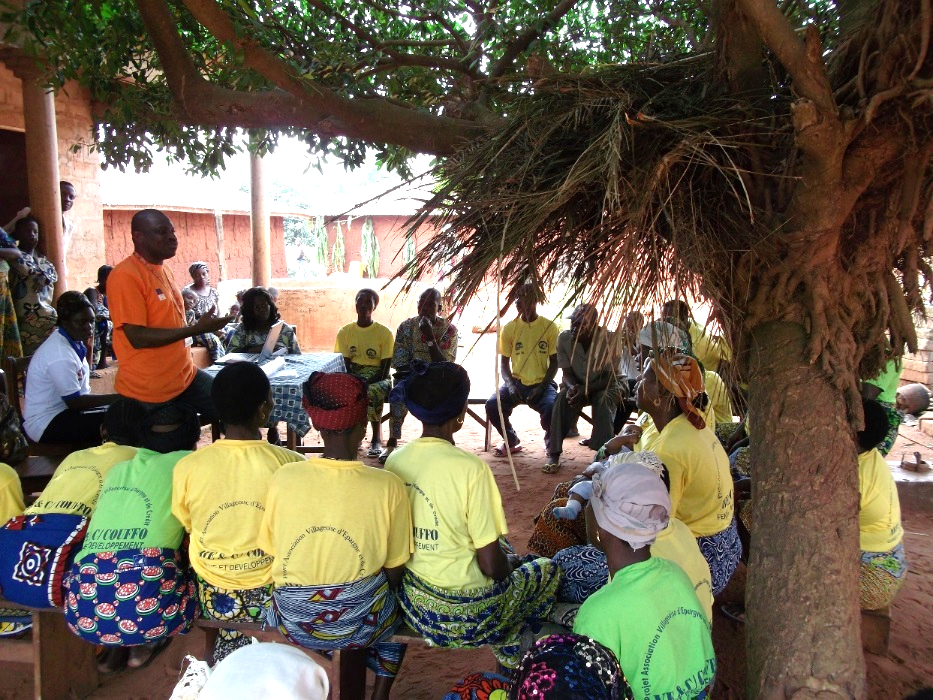 GÉNÉRER DES INFORMATIONS 
DE QUALITÉ POUR GUIDER AVEC 
QUI TRAVAILLER:
S’informer sur les leaders informels 
Obtenir la compréhension de l’organisation sociale d’une communauté
Reconnaitre les groupes et les individus les mieux connectes et respectes
LA CARTOGRAPHIE SOCIALE DE LA COMMUNAUTÉ FOURNIT UNE INTERPRÉTATION PRATIQUE DE LA CARTOGRAPHIE DU RÉSEAU SOCIAL CLASSIQUE
RESEAUX SOCIAUX  Groupes sociaux influents
LEADERS D’OPINION  Personnes Influentes
CONNECTEURS & INFLUENCEURS  Parmi les personnes et groupes influents identifiés
Besoin d’outil pratique pour rapidement identifier les groupes et personnes influents pour les approches axées sur le réseau social
!
5 ÉTAPES DU PROCESSUS DE LA CARTOGRAPHIE
1
PRESENTATION À LA COMMUNAUTÉ
Rencontre avec les autorités locales pour présenter le projet, gérer les attentes (aucune compensation), et inspirer une participation initiale
Préparations pour les activités de cartographie
[Speaker Notes: Il est nécessaire de s’assurer de la gestion des attentes communautaires ici (ex. aucune compensation) et s’assurer que les Faciltitateurs savent que cela fait partir de leur travail.]
2
IDENTIFICATION COMMUNAUTAIRE 
DES GROUPES INFLUENTS
Nom
 Type d’activités
 Sexe
 Tranche d'âge  
 Taille  
 Fréquence de réunion 
 Liens avec d’autres groupes
 Influence
SELECTION DES GROUPES AVEC 
   UN POTENTIAL DE DIFFUSION

Les participants revoit les critères pour sélectionner 
d’éventuels groupes des femmes, des hommes et des groupes 
mixtes pour s’engager dans le TJ
3
[Speaker Notes: Critères:
Influence
Connectivite
Fréquence de réunion
Taille 
Tranche d'âge]
CARACTÉRISTIQUES DES GROUPES
DÉVELOPPEMENT COMMUNAUTAIRE DE LA CARTE SOCIALE ET LISTING DES PERSONNES INFLUENTES
4
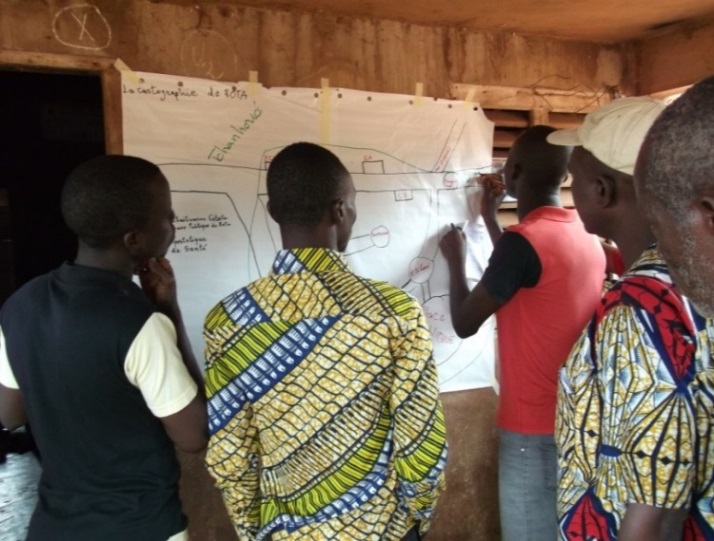 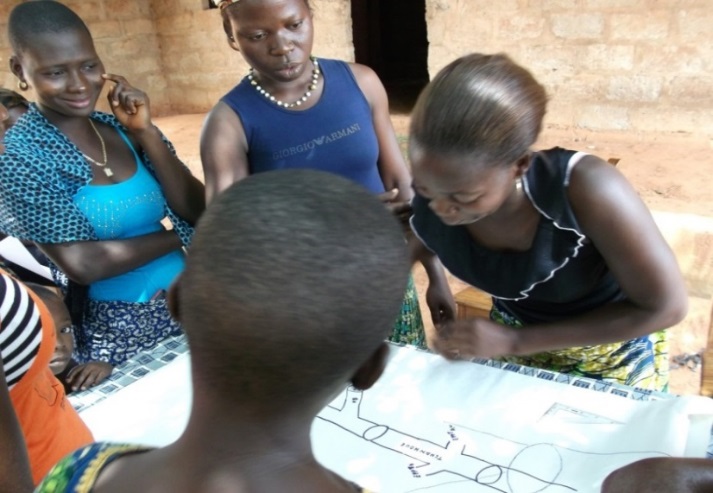 S’instruire sur la dynamique et l’organisation sociales communautaires
Identifier les personnes socialement influentes, en particulier dans les domaines de la sante et du bien-être social
CARACTÉRISTIQUES DES PERSONNES INFLUENTES
G₁
GV
G₃
G₂
VALIDATION
5
Rencontre du personnel avec les groupes influents sélectionnés
Evaluer les comportements des PF en utilisant des séries de questions
Confirmer leur influence dans la communauté a travers le diagramme participatif de Venn
S’assurer de l’intérêt du travail sur des questions relatives au besoin non satisfait et à la planification familiale
G1: Echange d’nformations au sein du groupe 
G2: Décisions partagées 
G3: Accord avec les décisions partagées
QUESTIONS DE DISCUSSION EN GROUPES: CARTOGRAPHIE COMMUNAUTAIRE
Pensez-vous que les groupes et les personnes avec qui vous travaillez actuellement seront effectivement reconnus comme des groupes influents dans le processus de validation? Pourquoi et pourquoi pas?
Elaborer les prochaines 2 ou 3 étapes pour l’implémentation de la cartographie communautaire